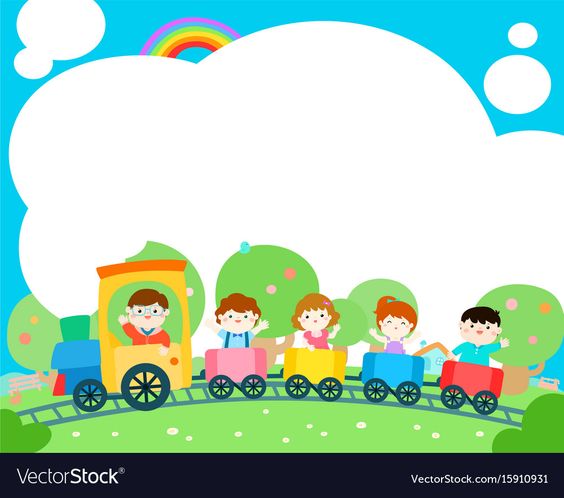 Chào mừng các con lớp 4A3 
                   đến với tiết Địa lí
ÔN BÀI CŨ
1. Kể tên các đồng bằng duyên hải miền Trung theo thứ tự từ Bắc vào Nam?
2. Nêu đặc điểm về khí hậu vùng đồng bằng duyên hải Miền Trung.
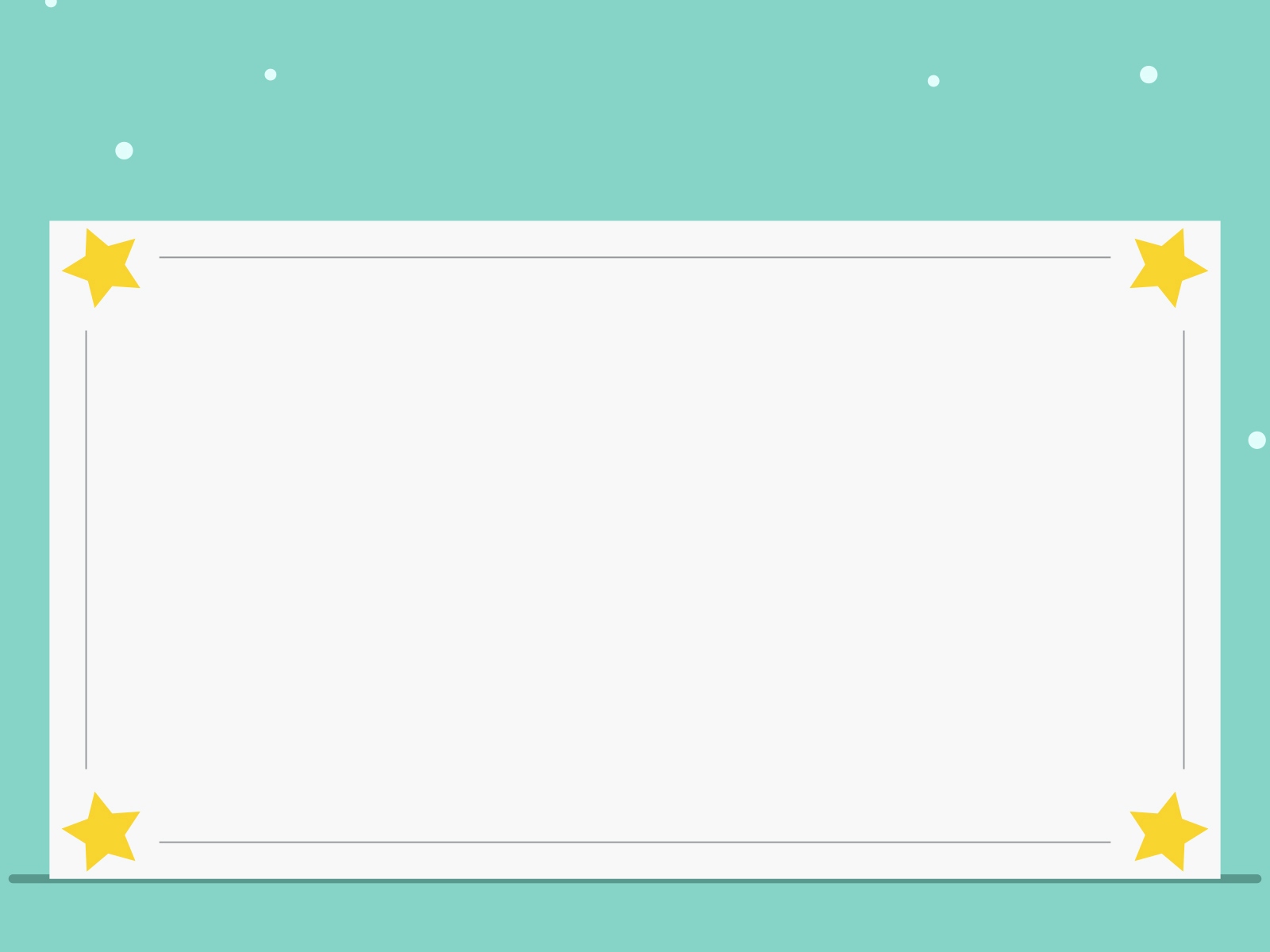 ĐỊA LÍ
Bài 25:
NGƯỜI DÂN VÀ HOẠT ĐỘNG SẢN XUẤT
Ở ĐỒNG BẰNG DUYÊN HẢI MIỀN TRUNG.
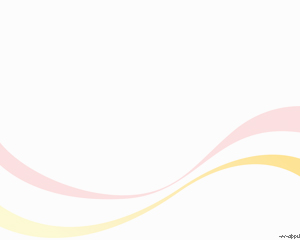 1. Dân cư ở đồng bằng duyên hải
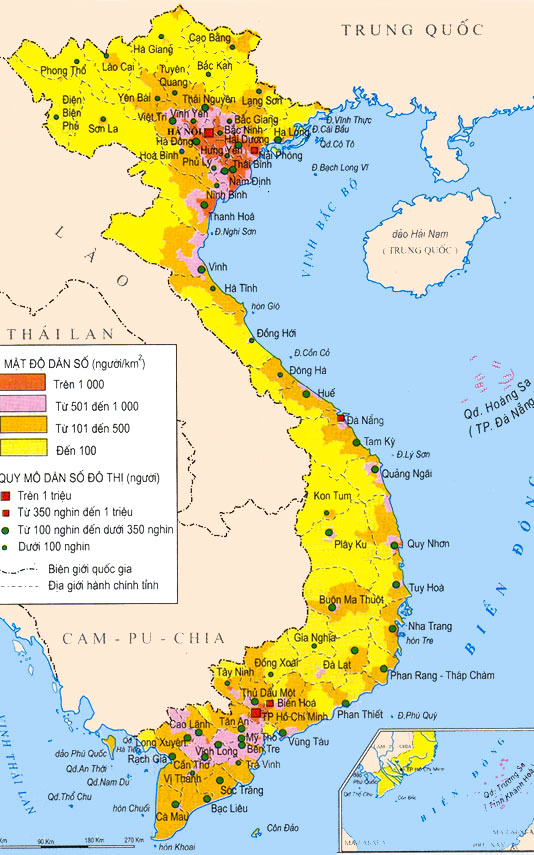 Lược đồ phân bố dân cư Việt Nam
BẢNG SỐ LIỆU VỀ MẬT ĐỘ DÂN SỐ CÁC ĐỊA PHƯƠNG
Dựa vào bảng số liệu bên để so sánh:
(Số liệu tính đến năm 2006)
1) Dân số của đồng bằng duyên hải miền Trung với dân số ở đồng bằng Bắc Bộ và Nam Bộ.
2) Dân số của đồng bằng duyên hải miền Trung với dân số ở vùng núi Trường Sơn.
BẢNG SỐ LIỆU VỀ MẬT ĐỘ DÂN SỐ CÁC ĐỊA PHƯƠNG
(Số liệu tính đến năm 2006)
Nhận xét
Dân số của đồng bằng duyên hải miền Trung ít hơn dân số ở đồng bằng Bắc Bộ và Nam Bộ.
2) Dân số của đồng bằng duyên hải miền Trung nhiều hơn dân số ở vùng núi Trường sơn.
[Speaker Notes: - HS đọc thông tin về bảng số liệu 
 - HS thảo luận nhóm đôi 
 - HS trả lời]
Vì sao dân cư tập trung khá đông đúc tại đồng bằng duyên hải miền Trung?
Vì nơi đây có điều kiện thuận lợi cho sinh hoạt và sản xuất.
Dựa vào thông tin trong SGK ?
Em hãy cho biết ở đồng bằng duyên hải miền Trung có những dân tộc nào sinh sống, họ sống với nhau như thế nào?
Ở đồng bằng duyên hải miền Trung, có người Kinh, người Chăm và một số dân tộc ít người khác sinh sống. Họ sống với nhau rất hoà thuận.
Quan sát hình 1 và 2, nhận xét trang phục của phụ nữ Chăm, phụ nữ Kinh.
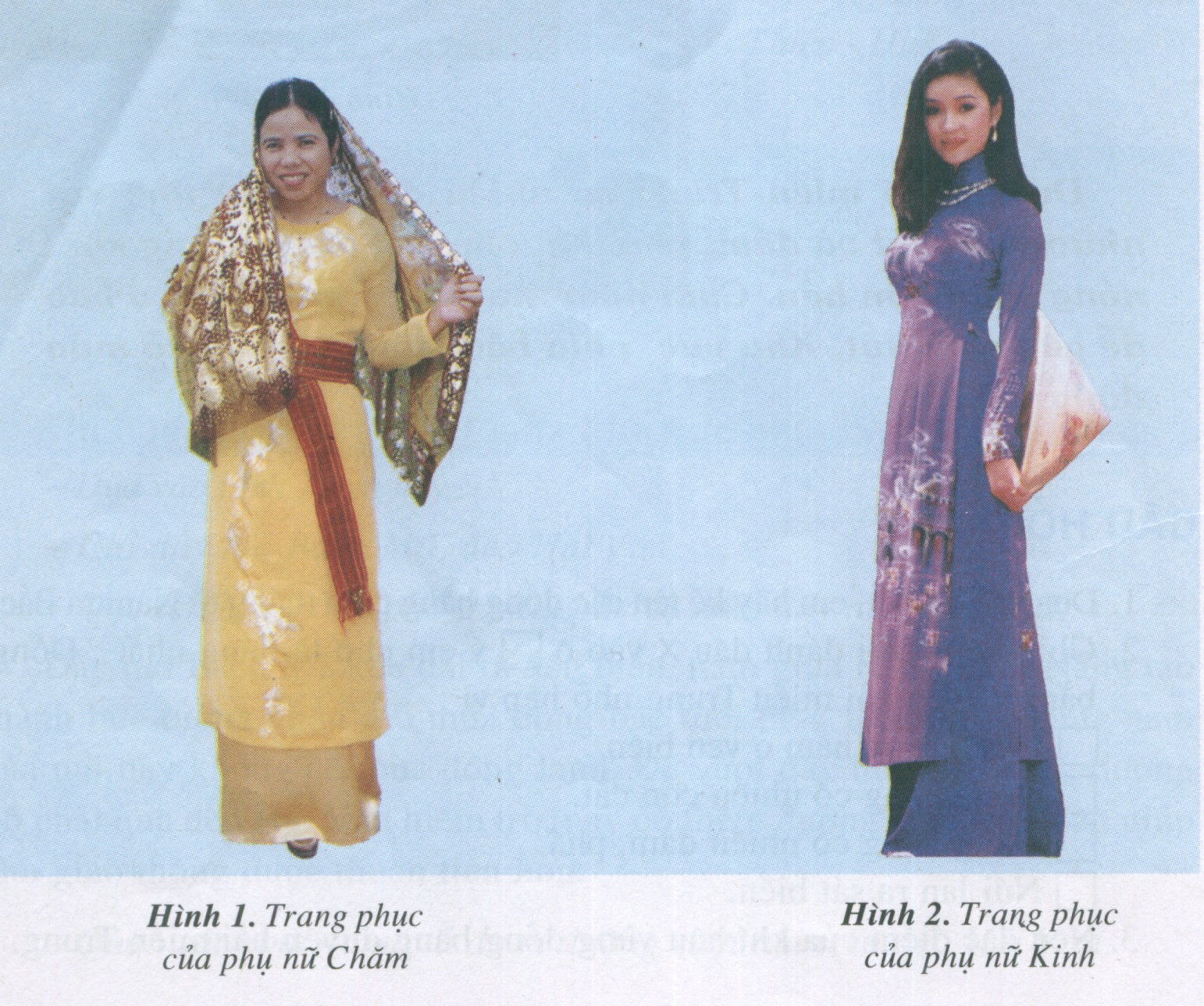 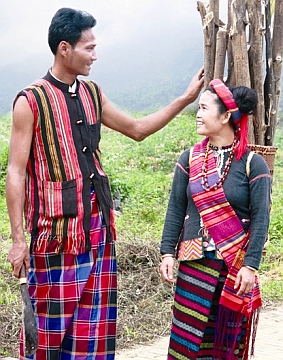 Dân tộc Vân Kiều
Dân tộc Pa Cô
Kết luận:
Dân cư ở đây chủ yếu là người Kinh, người Chăm và một số dân tộc ít người khác.
2. Hoạt động sản xuất của người dân:
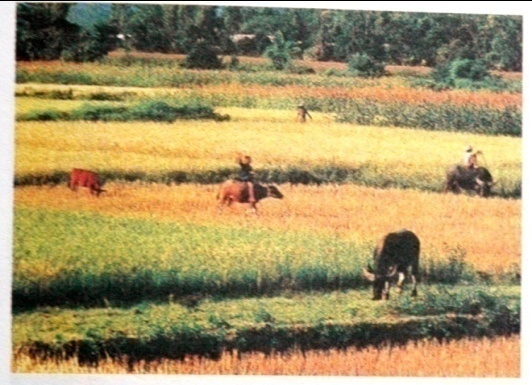 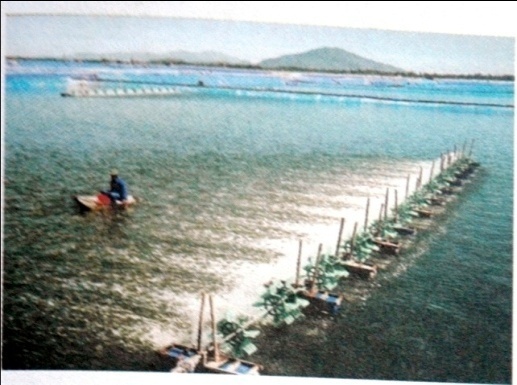 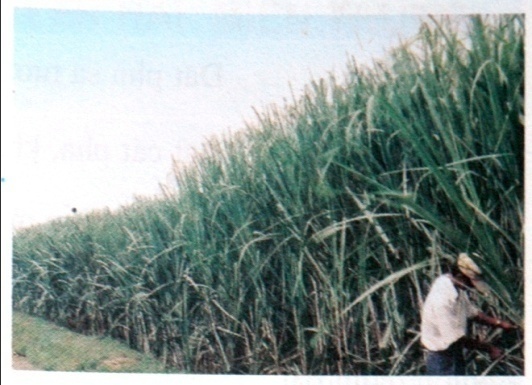 Hình 4. Cánh đồng mía
Hình 5. Cánh đồng lúa
Hình 3. Đầm nuôi tôm công nghiệp
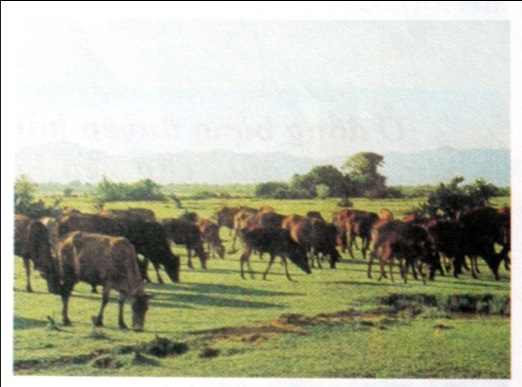 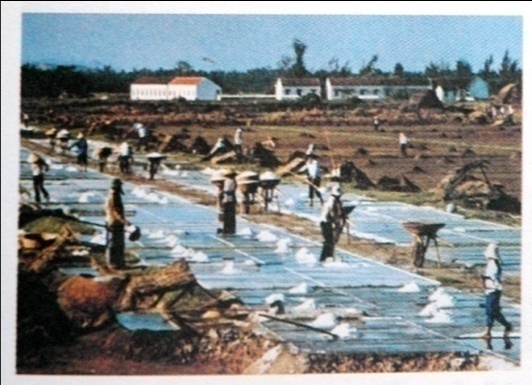 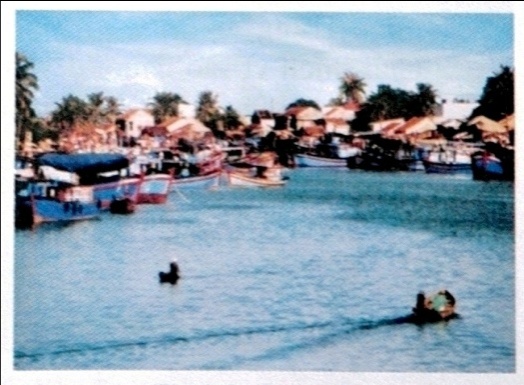 Hình  7. Cánh đồng muối
Hình 6. Chăn nuôi gia súc
Hình 8. Làng chài
Hãy sắp xếp các hình theo nhóm ngành sản xuất  cho phù hợp: Chăn nuôi, nuôi trồng, đánh bắt thủy sản, các ngành khác.
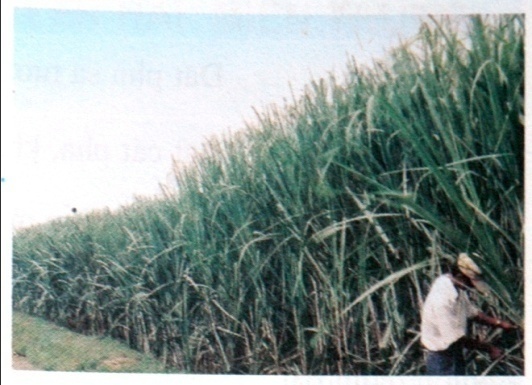 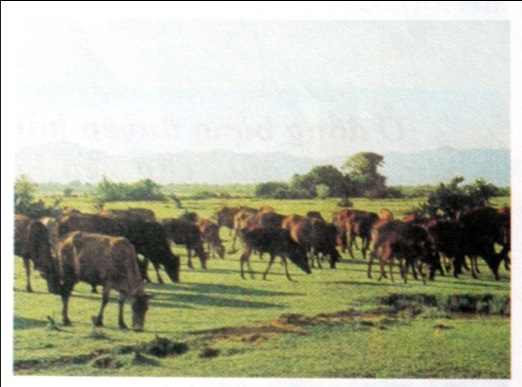 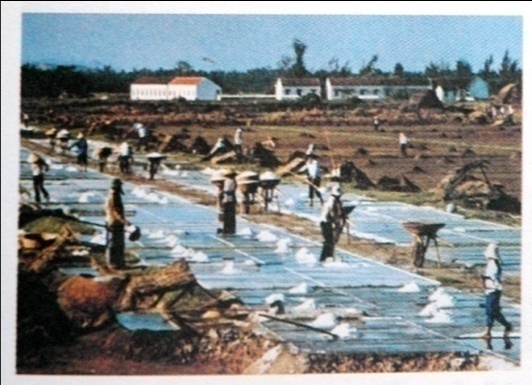 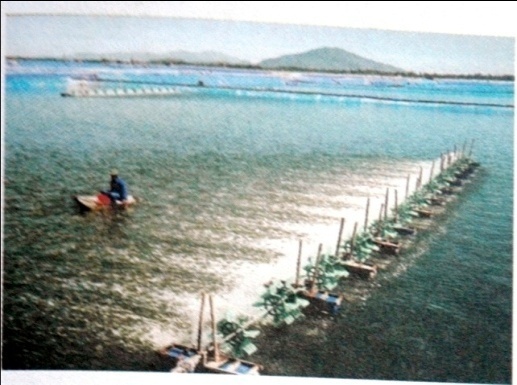 Hình 3. Đầm nuôi tôm công nghiệp
Hình  7. Cánh đồng muối
Hình 4. Cánh đồng mía
Hình 6. Chăn nuôi gia súc
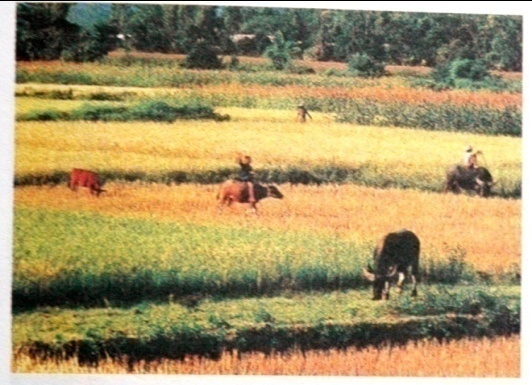 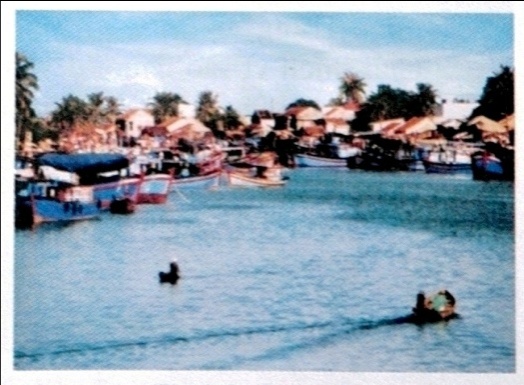 Hình 5. Cánh đồng lúa
Hình 8. Làng chài
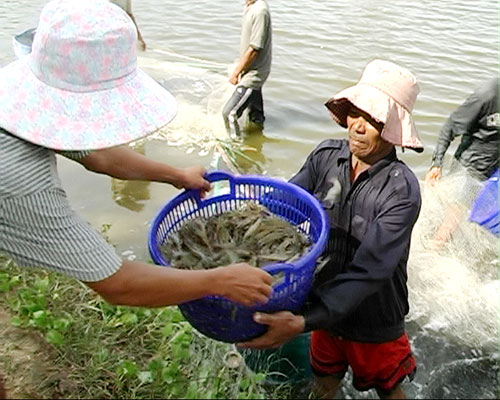 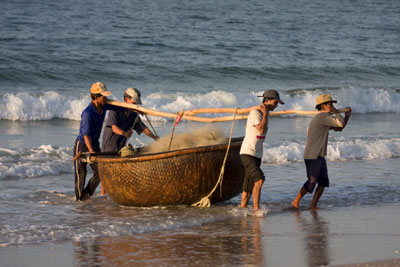 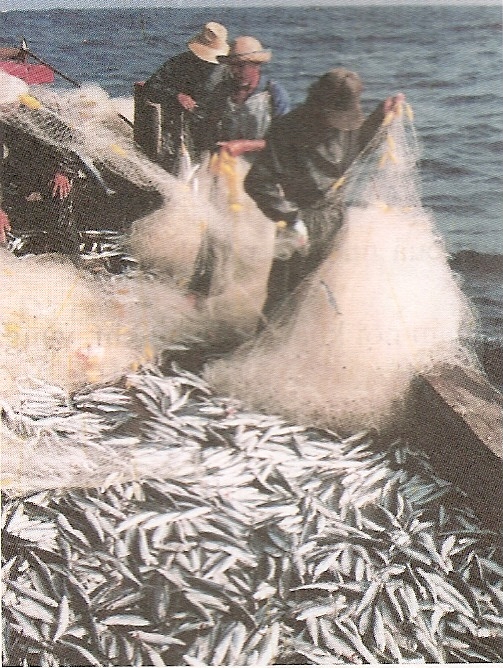 Nuôi trồng và đánh bắt thủy sản
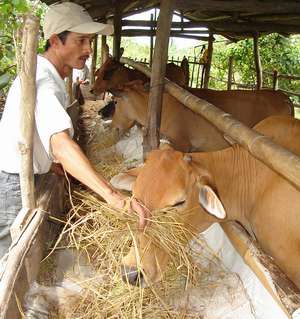 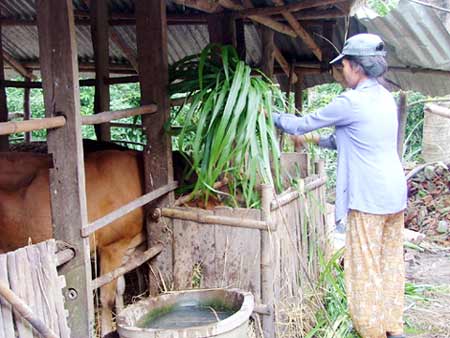 Chăn nuôi
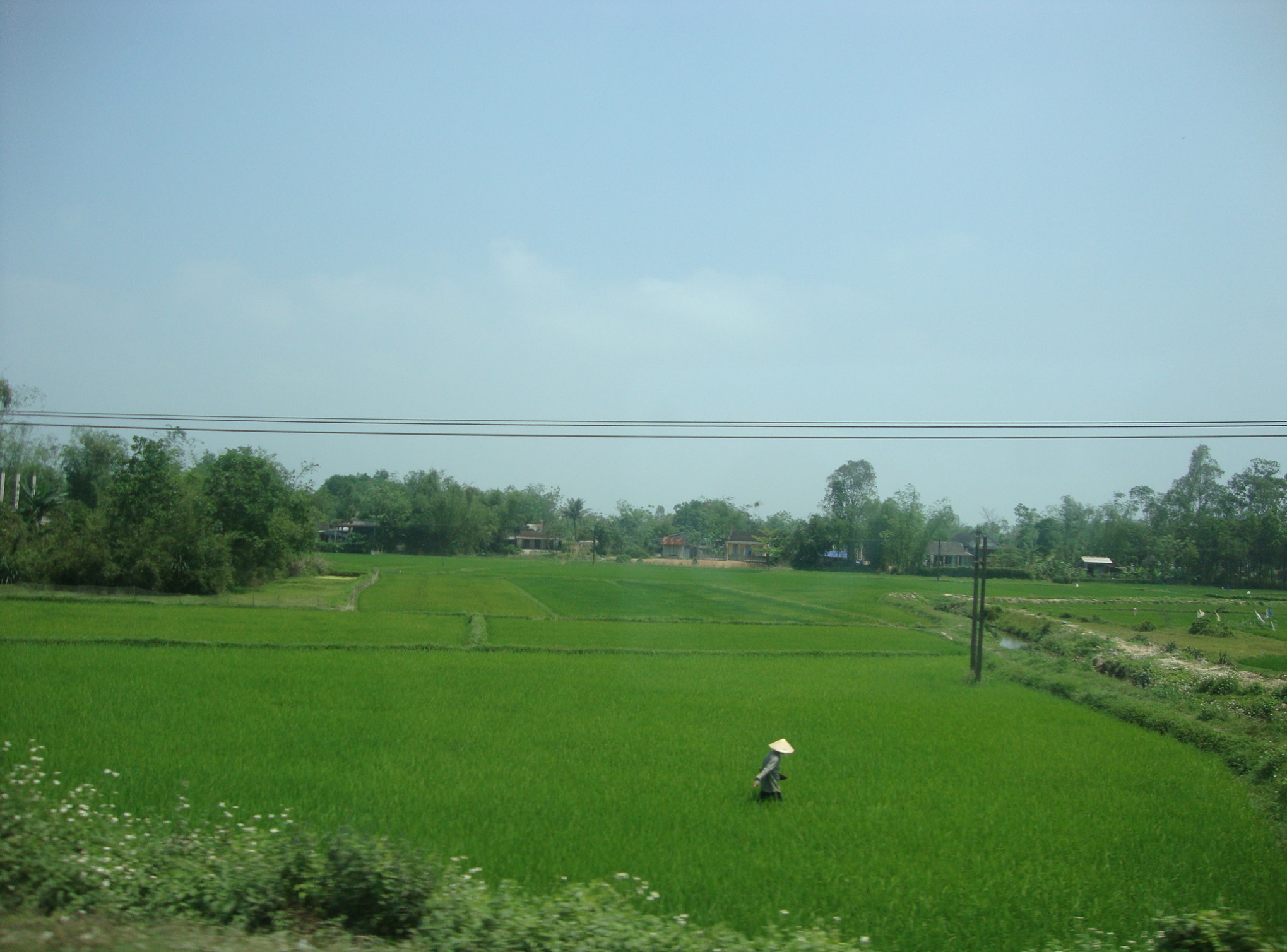 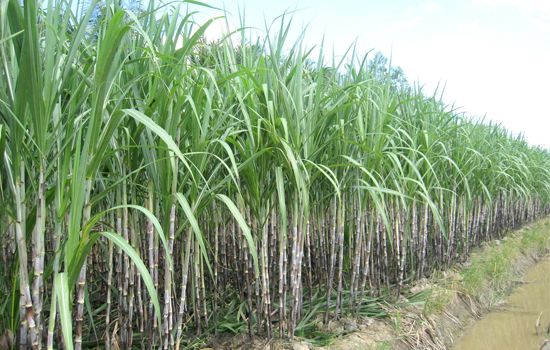 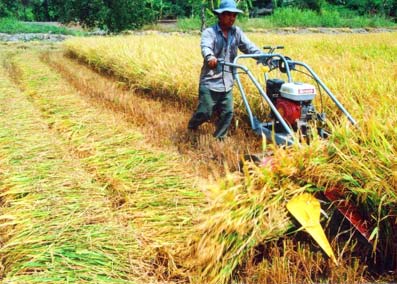 Trồng trọt
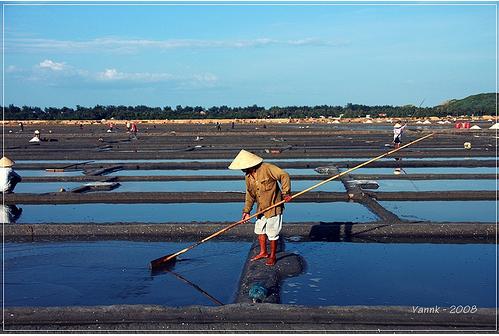 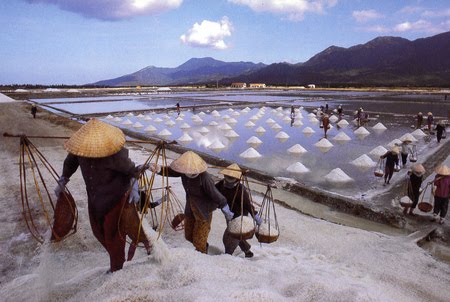 Làm muối
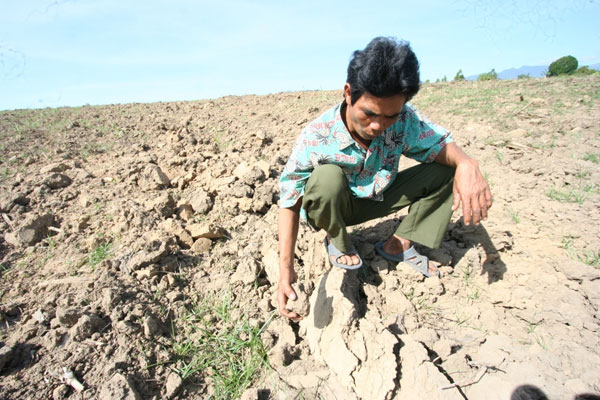 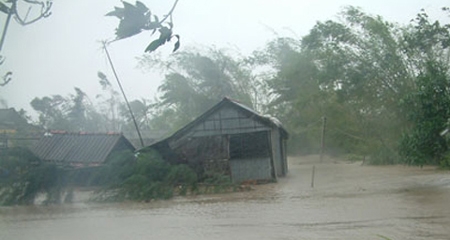 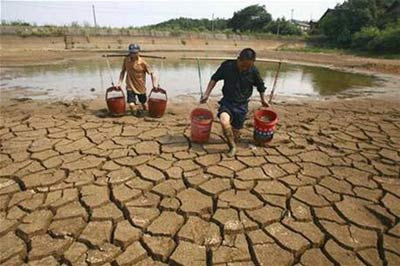 Theo em cần làm gì để bảo vệ 
môi trường?
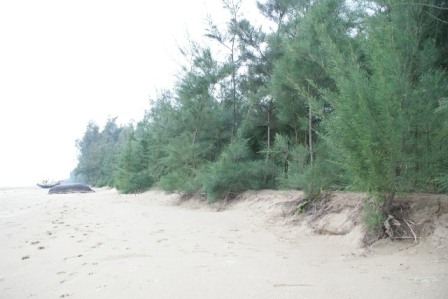 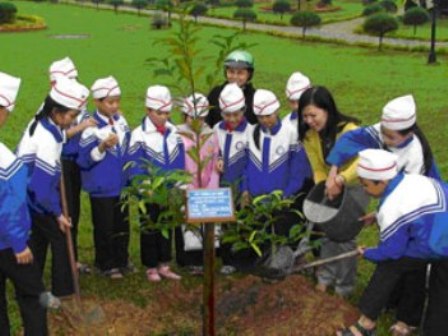 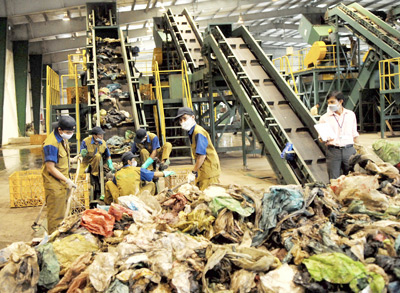 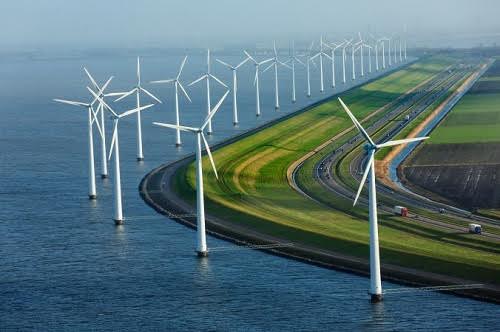 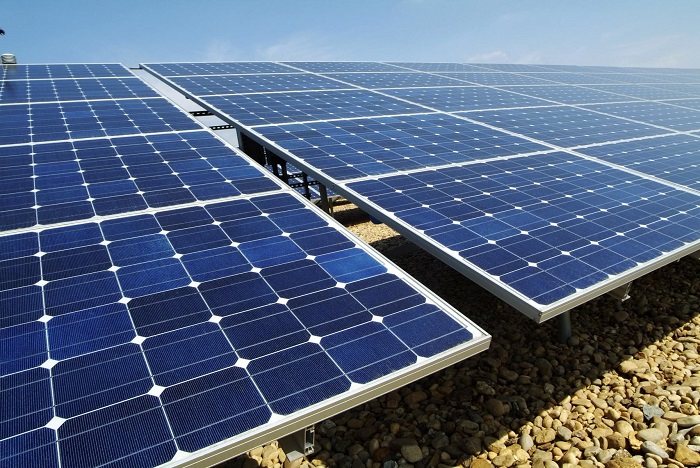 Bài học: 
Ở đồng bằng duyên hải miền Trung dân cư  tập trung khá đông đúc, chủ yếu là người Kinh và người Chăm. Nghề chính của họ là nghề nông, làm muối, đánh bắt, nuôi trồng và chế biến thuỷ sản.